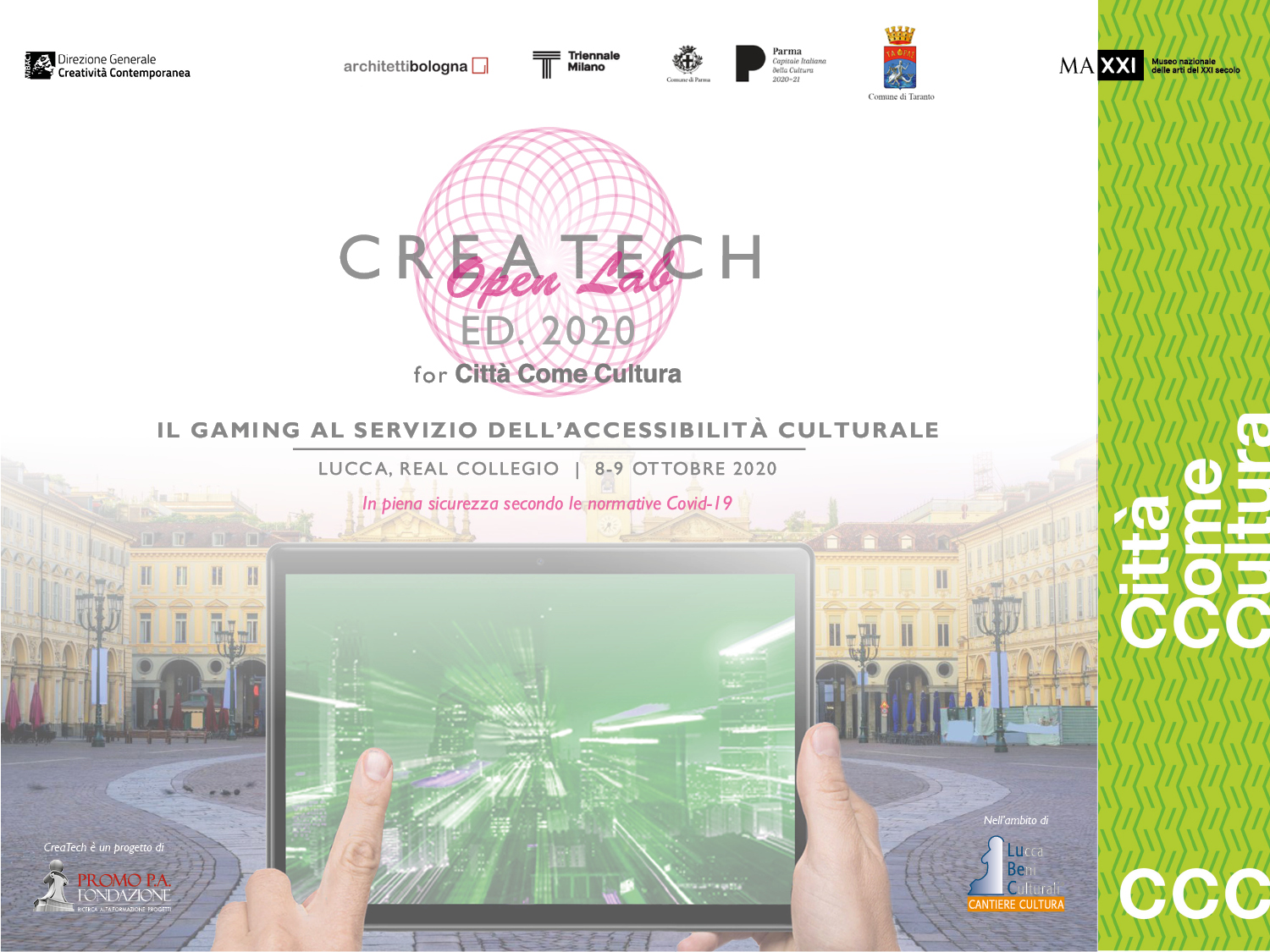 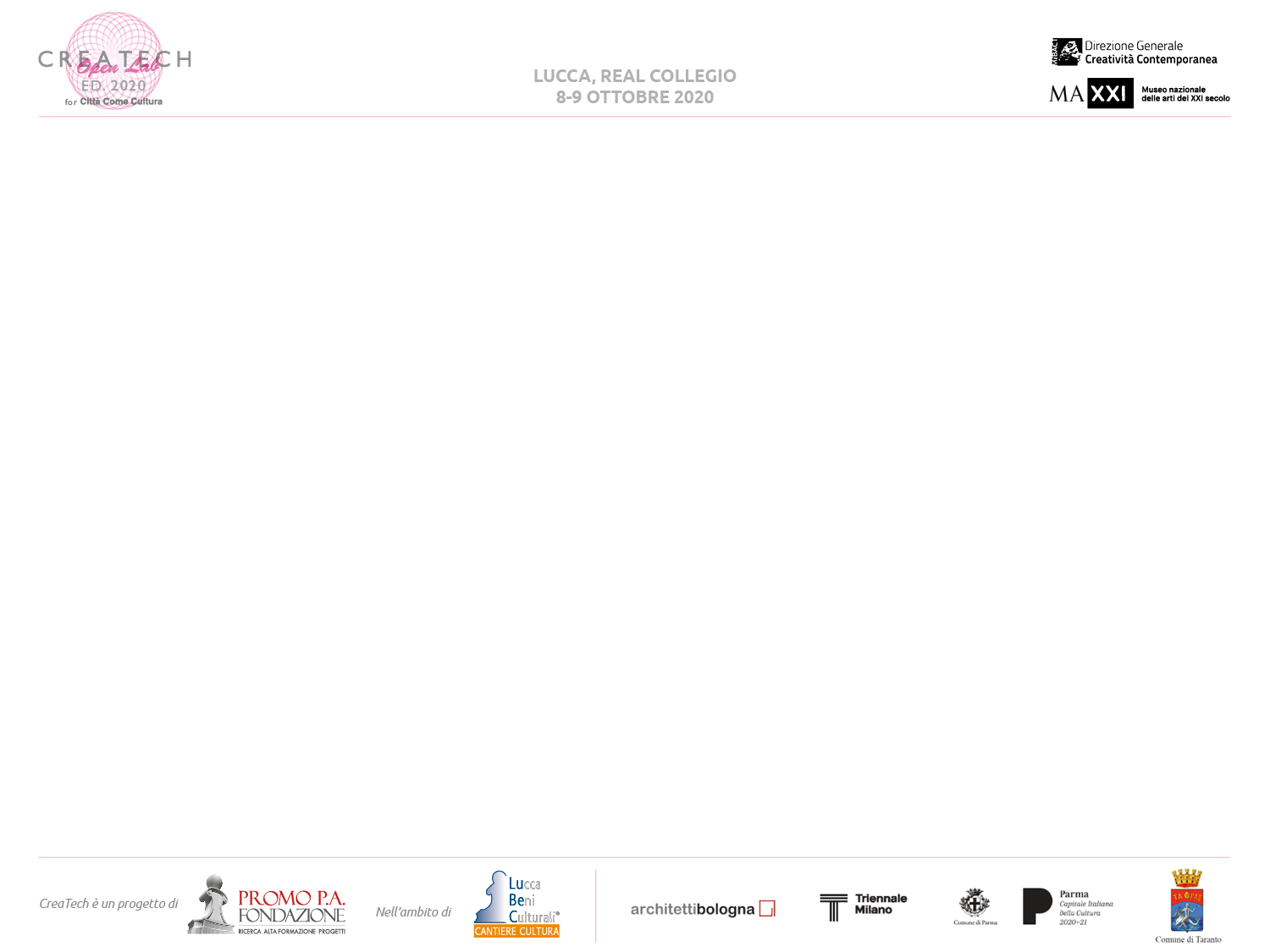 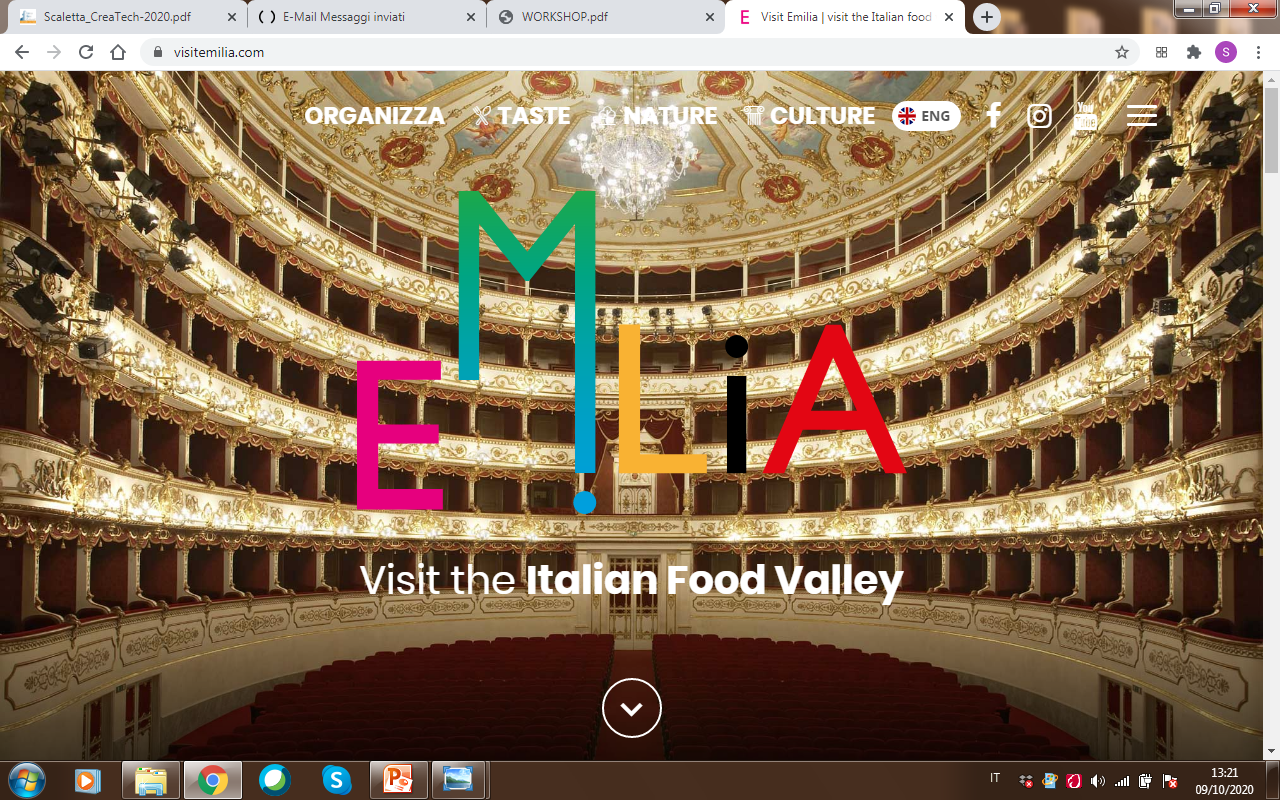 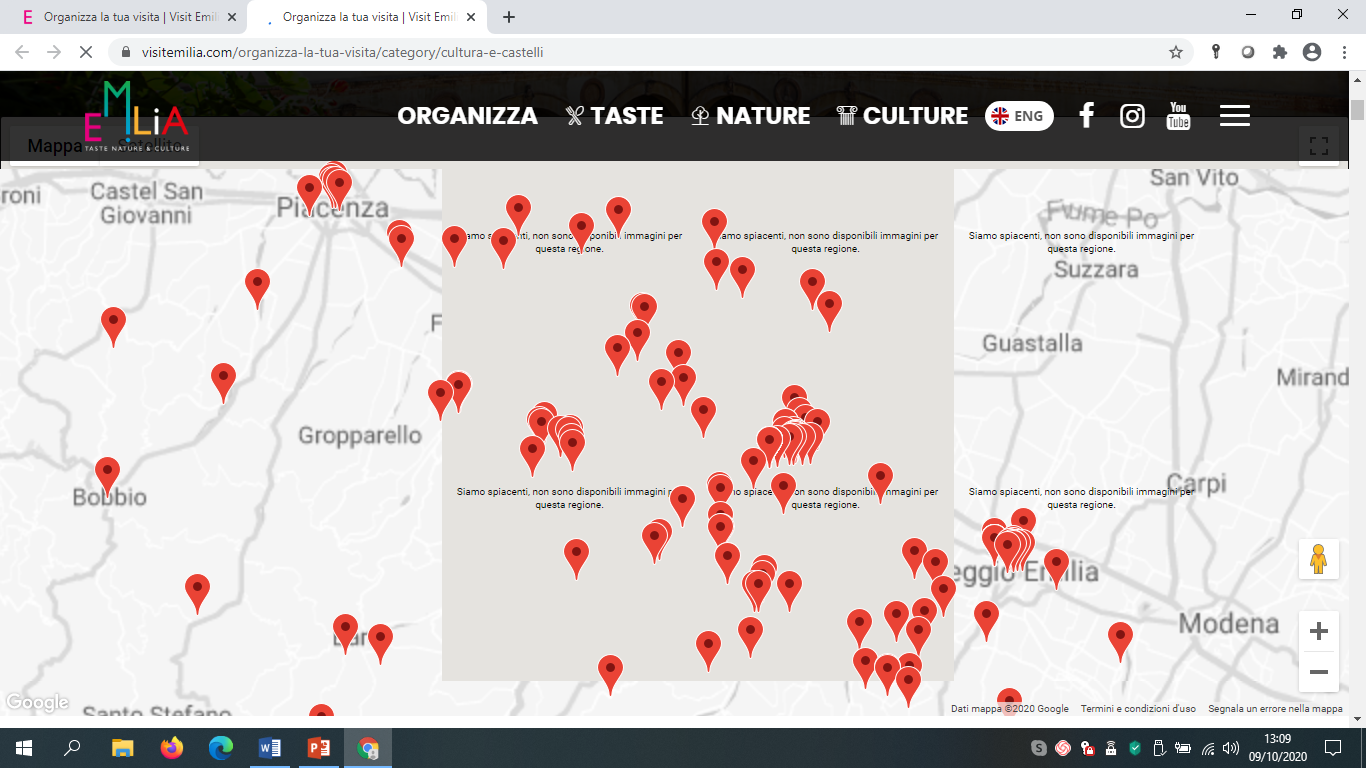 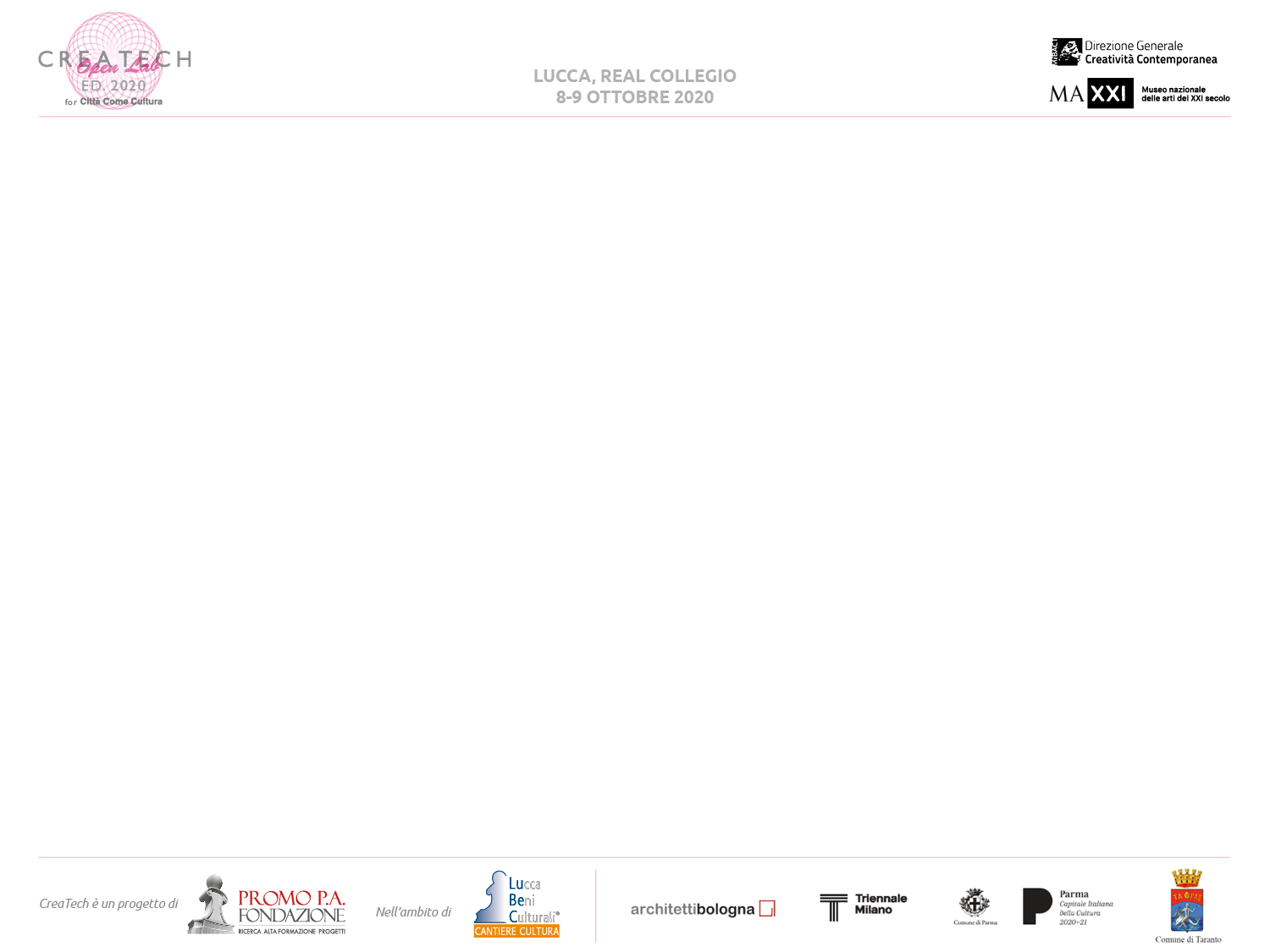 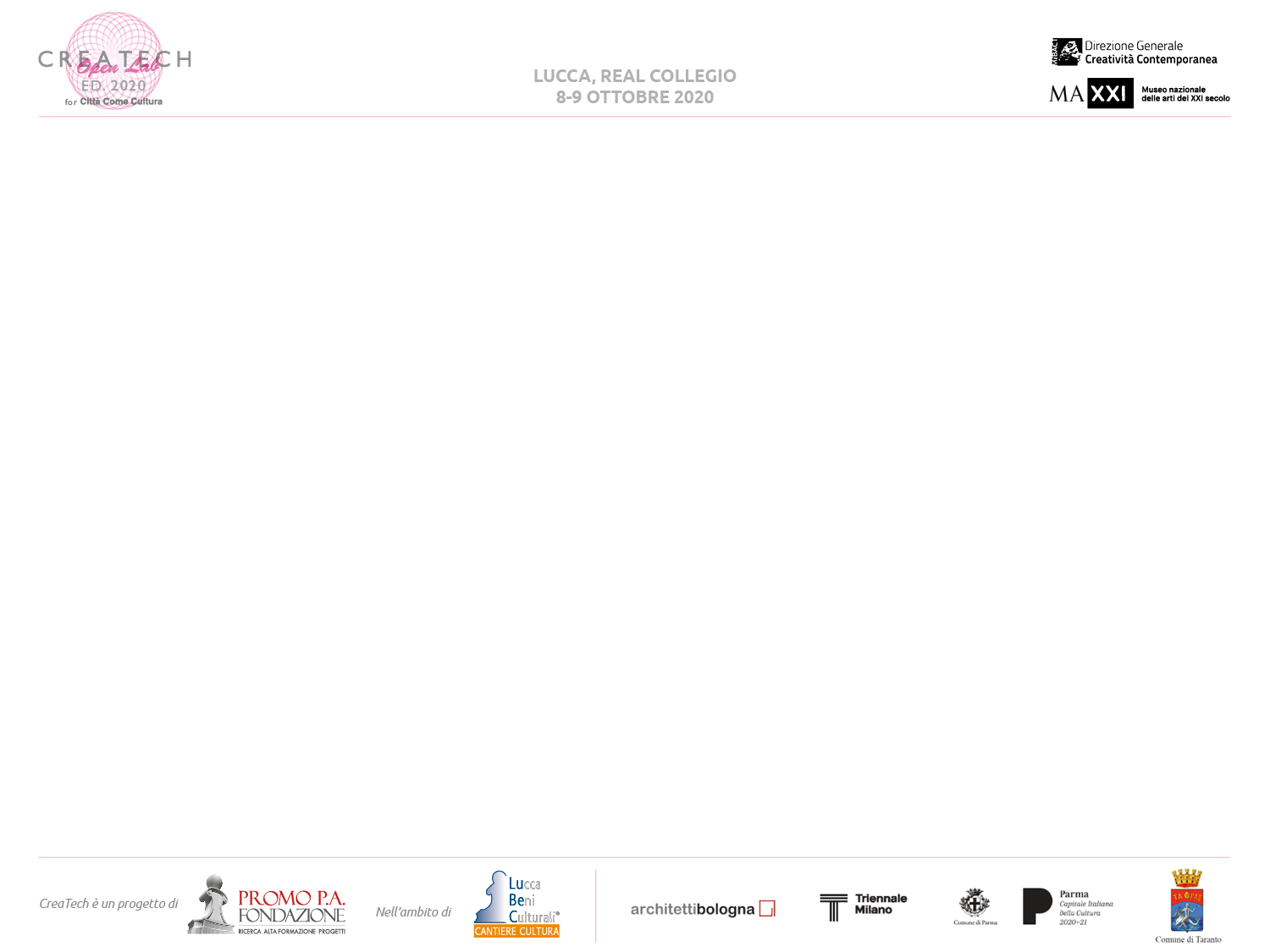 SCENARIO
rete di prodotto Emilia Cultura e Castelli, formata da 150 imprese del settore culturale e ricettivo (teatri, musei, castelli, hotel, ristoranti ecc…);
Emilia 2021 con eventi culturali in tutte le province per l’anno della Capitale Italiana della Cultura;
Emilia Food and Wine
Emilia Terme e Outdoor.


PROBLEMA: Fidelizzazione della gente che arriverà in Emilia, nel 2021, attraverso le reti, per farla conoscere anche ad altre persone.
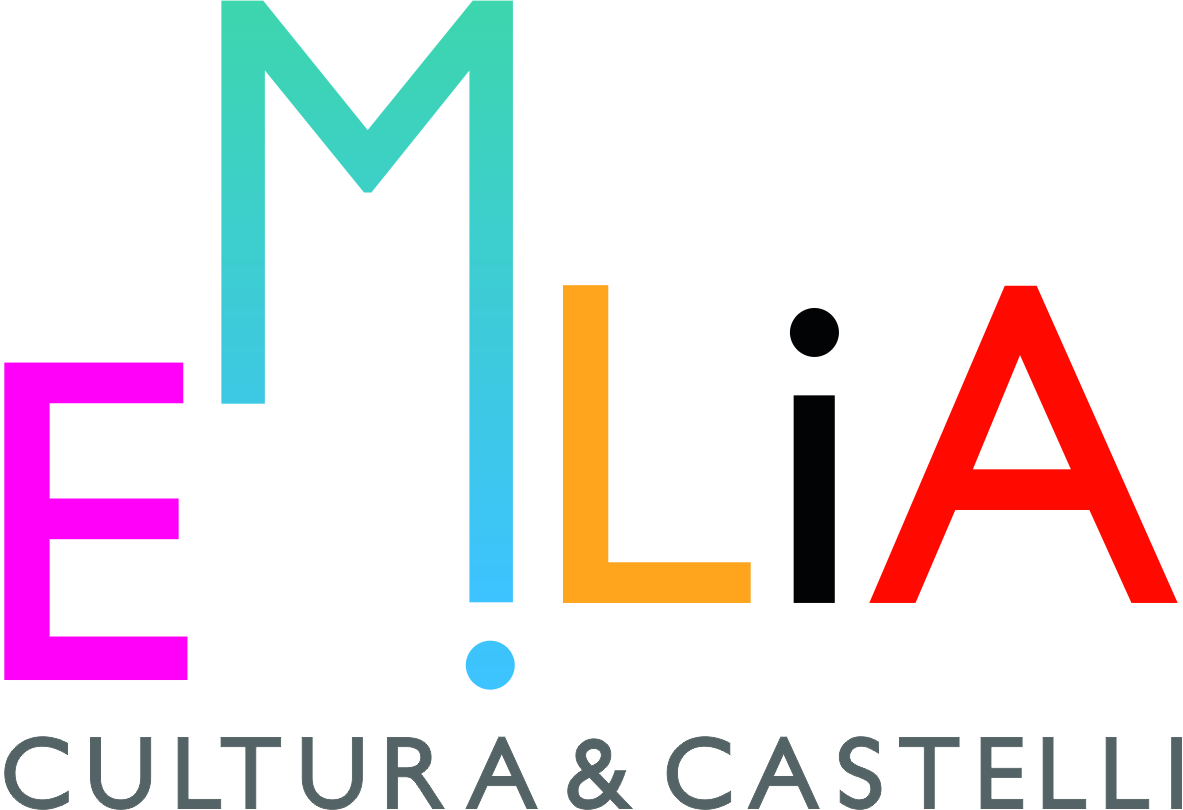 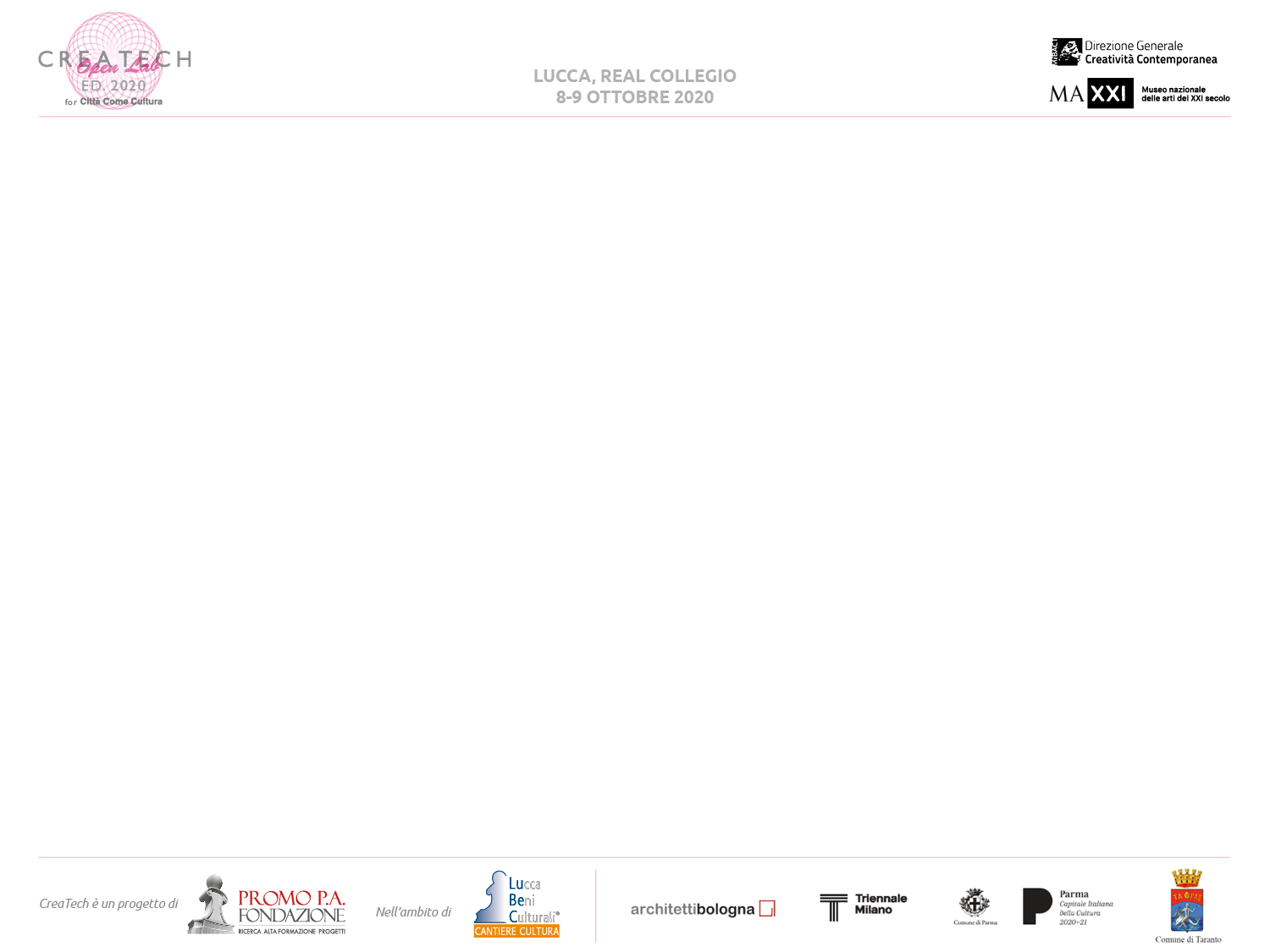 PUBBLICO: un pubblico potenziale: achievers e socializersVIAGGIO DEL GIOCATORE: Offriamo, agli utenti, un sistema premiante di benefit e/o sconti. Per verificare che una attrazione della rete sia effettivamente visitata: QR code univoco e personalizzato.
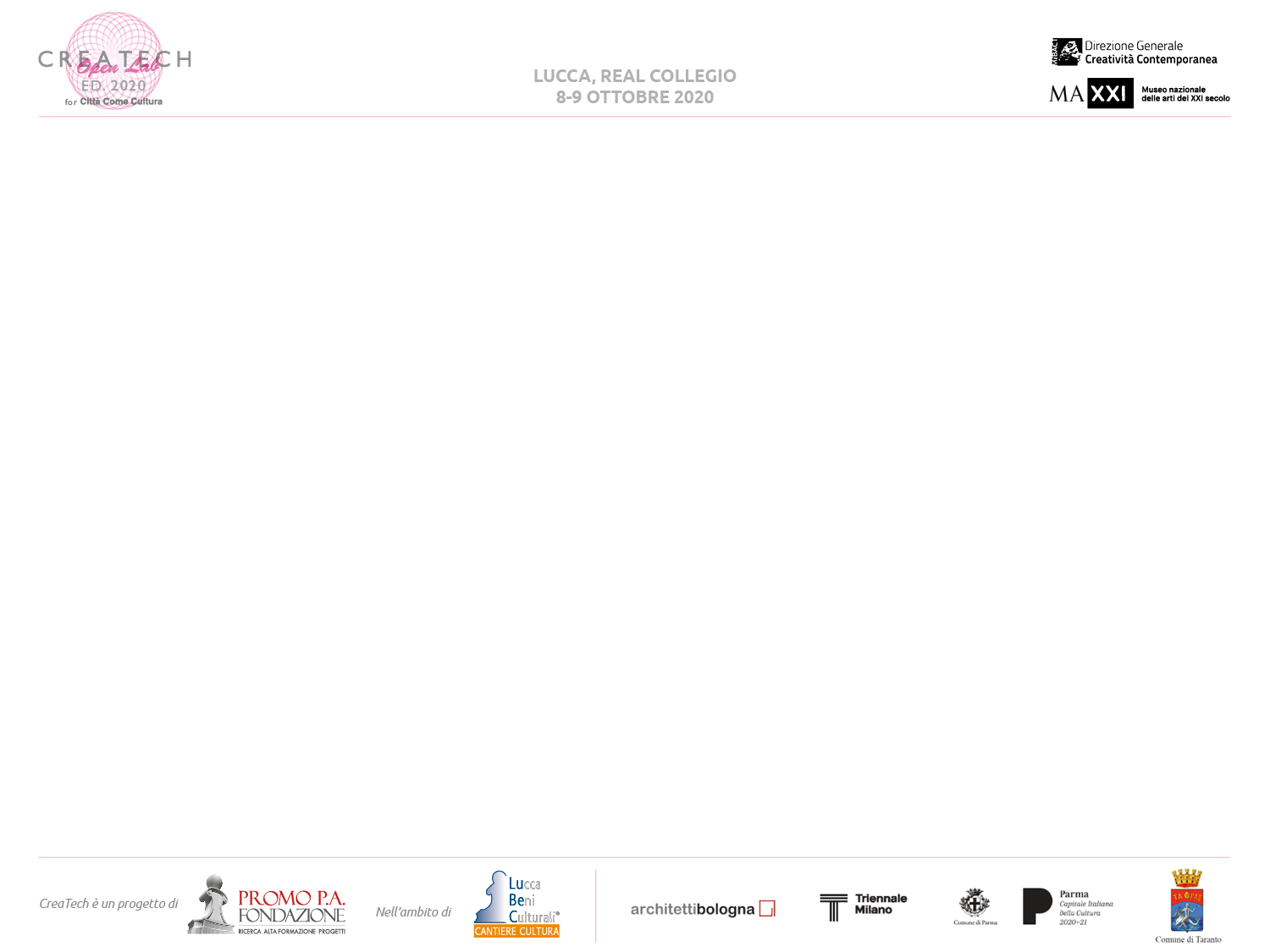 OBIETTIVI MACRO E MICRO
DURATA DEL PROGETTO: media durata (3-5 anni)
UNIQUE SELLING POINT: territorio di area vasta e rete di imprese culturali.
Aumento delle presenze e dei visitatori
Aumento del tasso di ritorno
Incremento della partecipazione attiva
Trasparenza rispetto ai servizi accessibili (esperienza e valorizzazione)
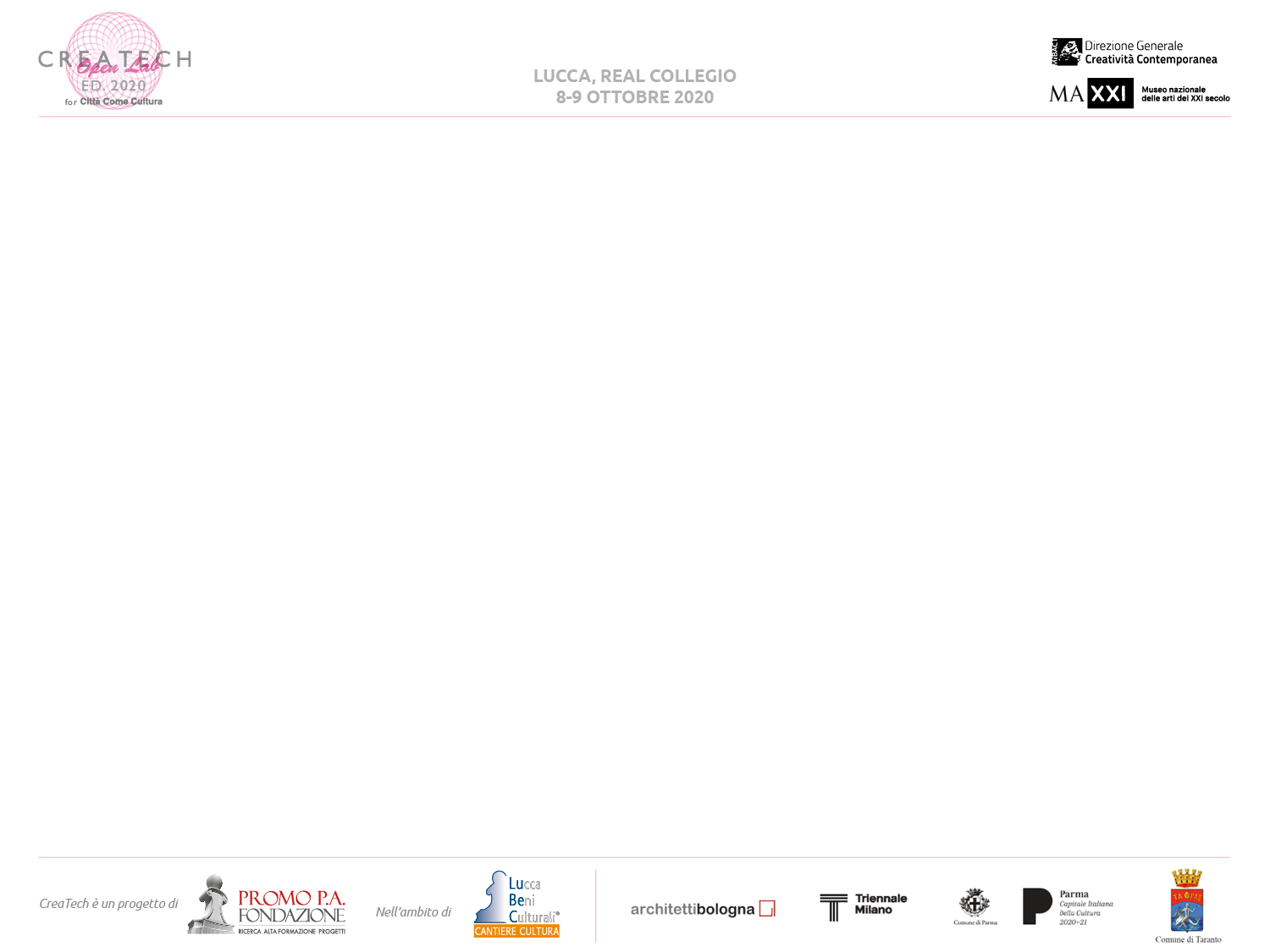 ENGAGEMENT LOOP
STORYTELLING: racconto dell’esperienza da parte dei visitatori

STORYDOING: far arrivare, all’interno del circuito, altre nove persone.
Abbiamo quattro livelli di gioco:
Iscrizione base
Trofeo in bronzo (almeno tre esperienze fatte): 50% di sconto 
Trofeo in argento (almeno sei esperienze fatte): un ingresso intero ad un pranzo
Trofeo in oro (almeno nove esperienze fatte): una notte in struttura ricettiva/castello
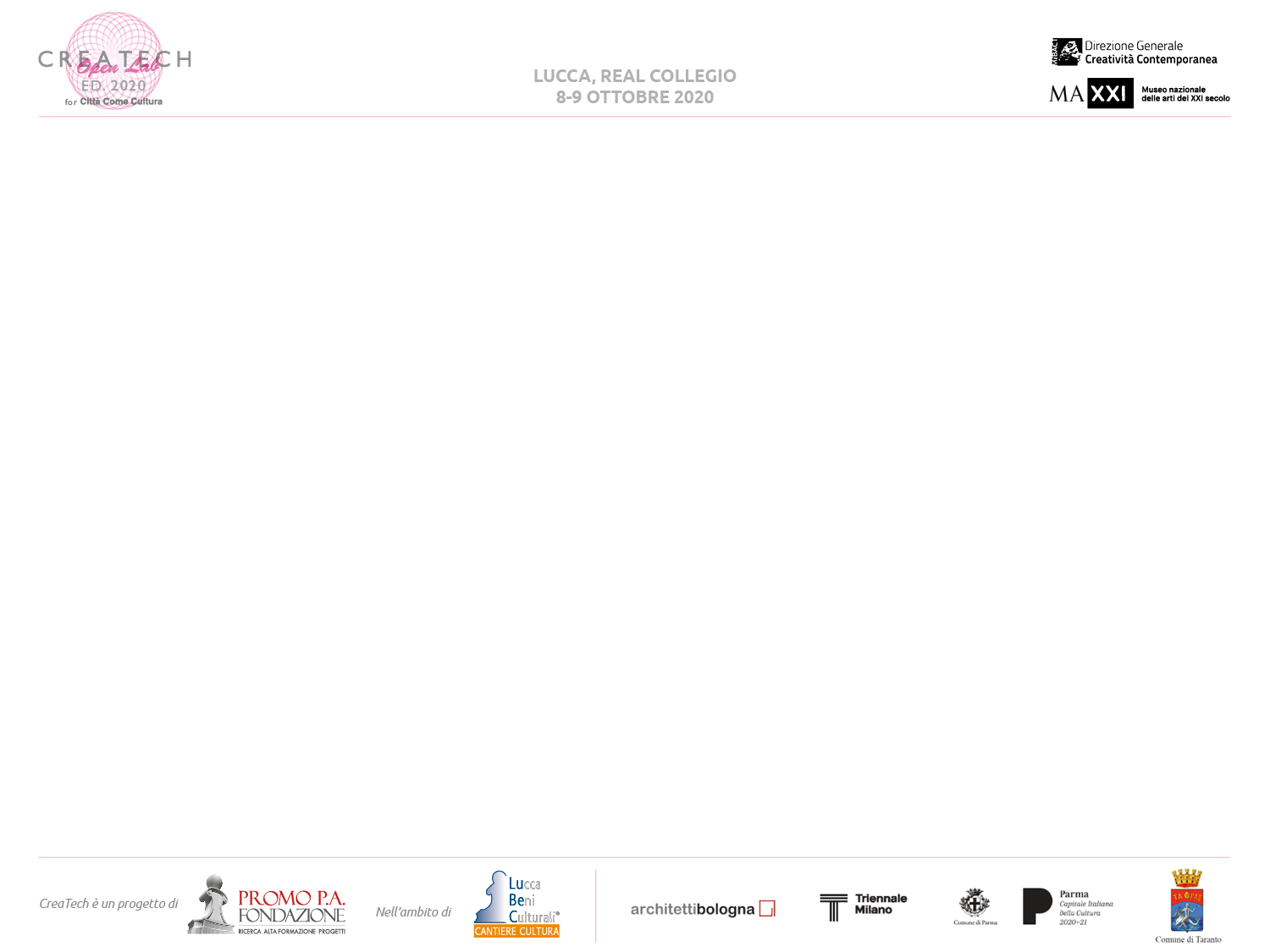 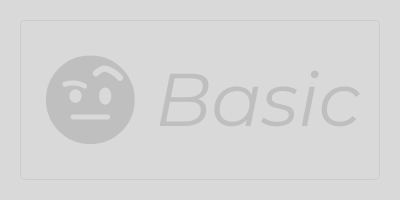 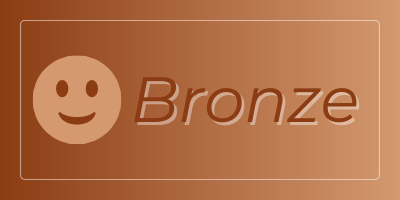 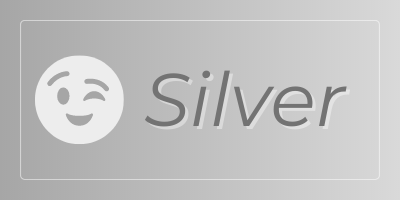 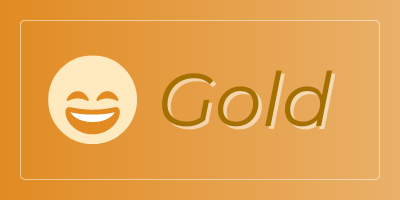 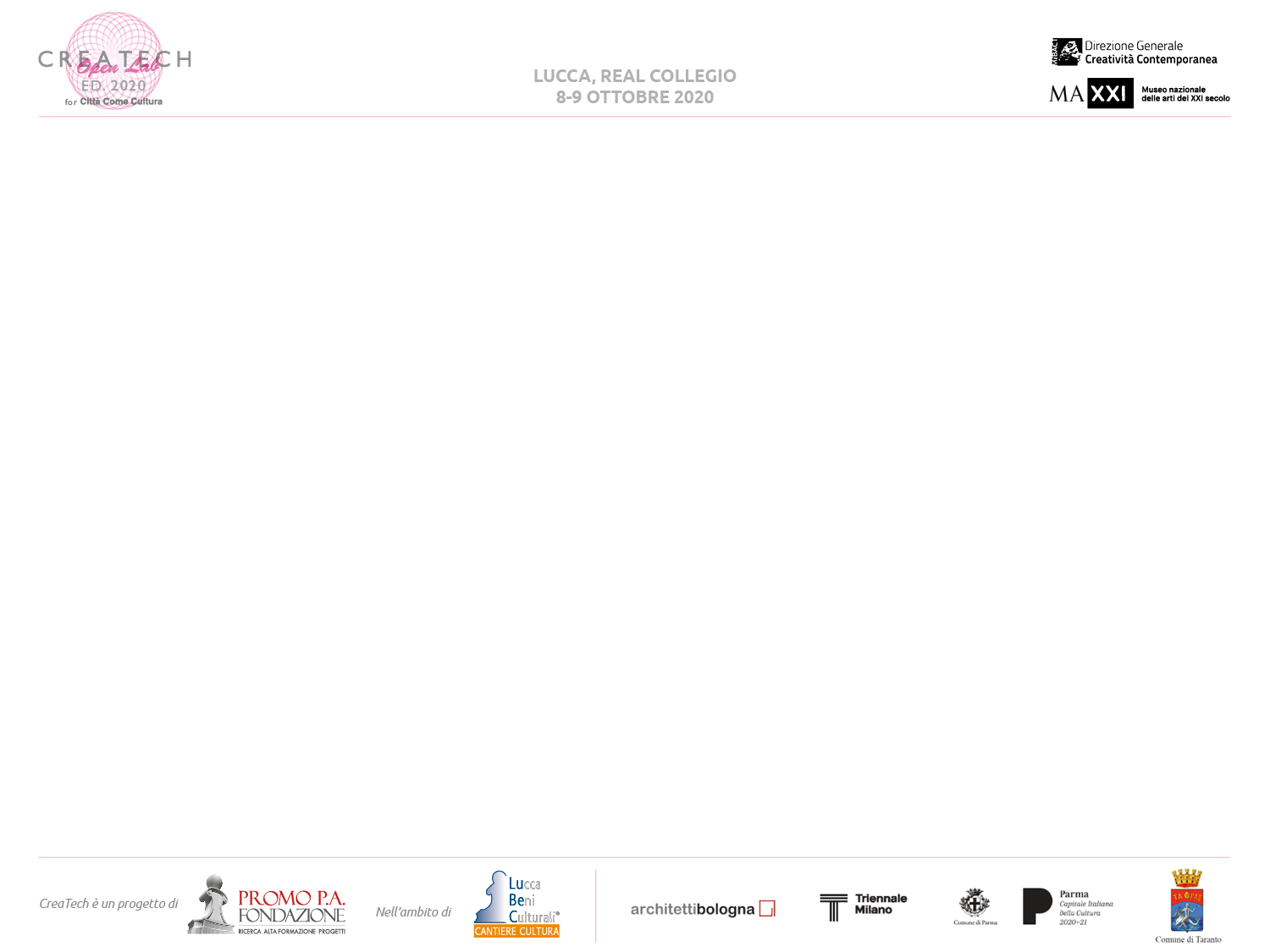 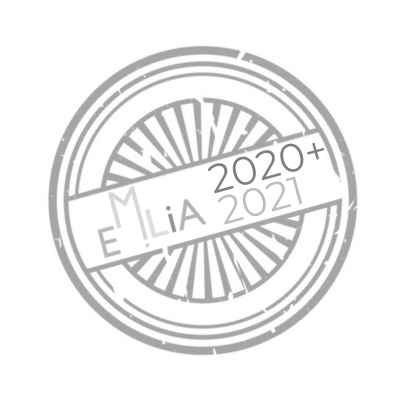 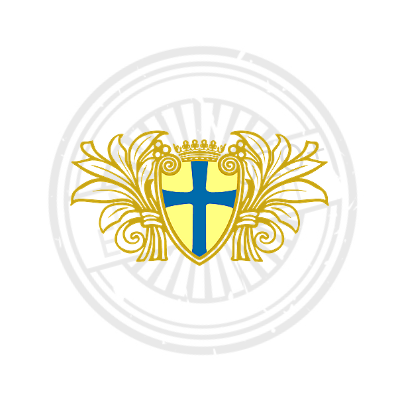 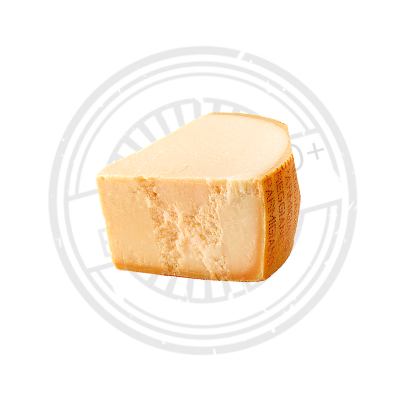 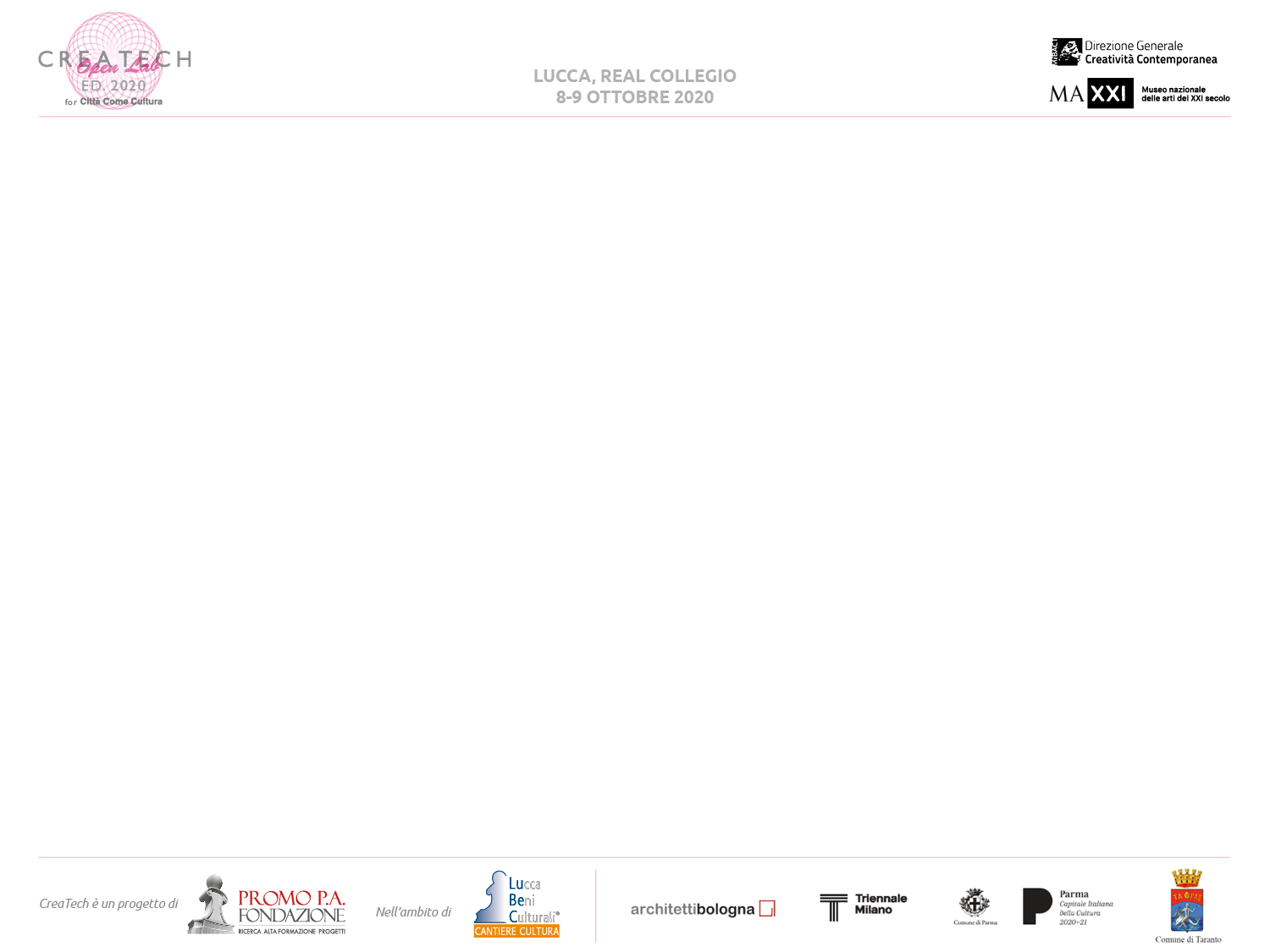 CONTENUTO CULTURALE
Sfruttare le esperienze, che si possono effettuare sul territorio, anche nella zona presa in esame, e mettere insieme le unicità anche con le nuove tecnologie.

CONTENUTO COINVOLGENTE
Esperienza arricchente, appagante, giocosa, contemporanea, multimediale, premiante. In questo modo entrano in gioco i premi degli operatori, che sono frutto di valutazione da parte del pubblico.
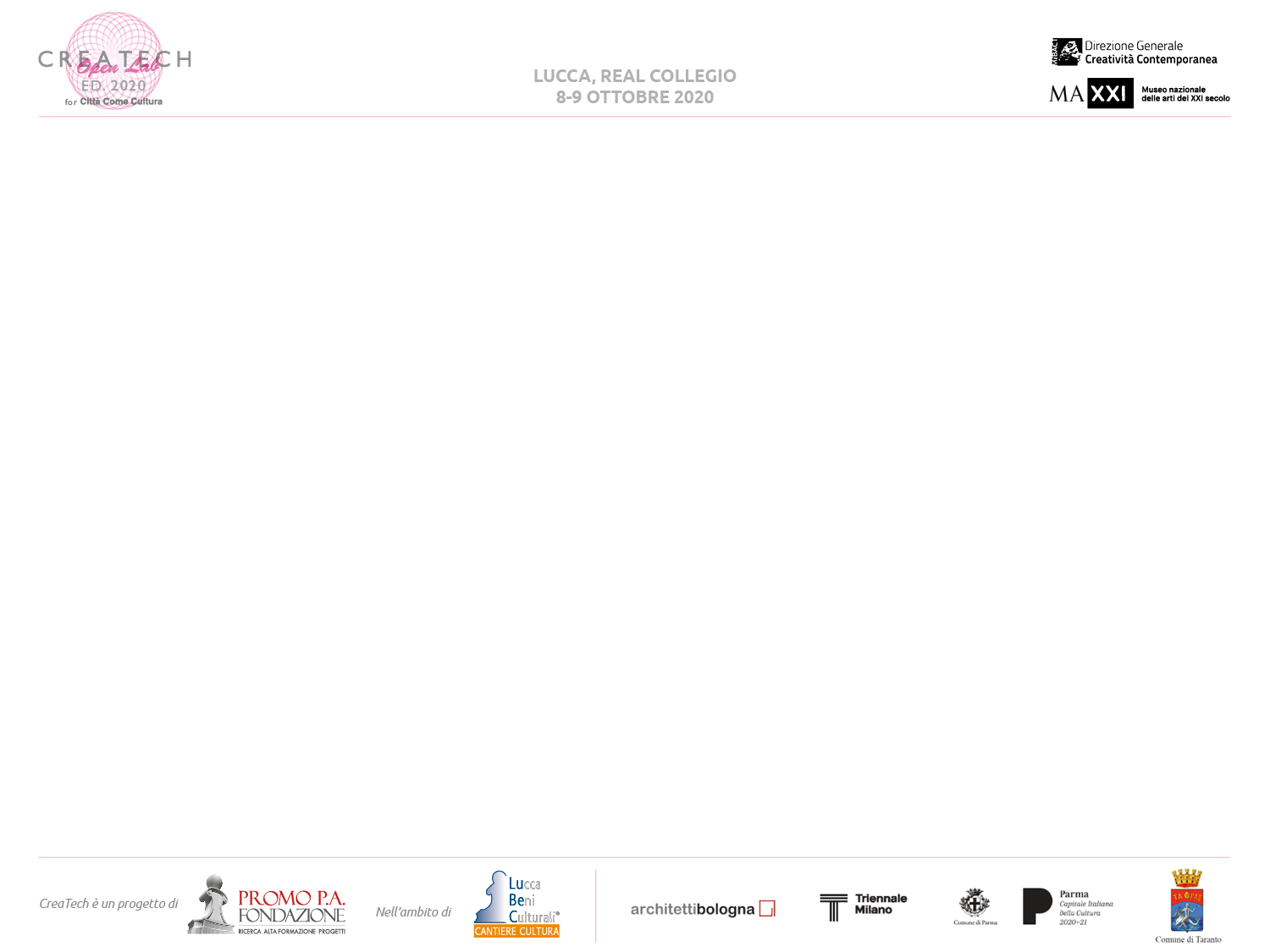 TEAM
persona esperta nell’ambito turistico; 
sviluppatore; 
persona che sa gestire le reti; 
social media manager; 
game designer; 
illustratore; 
Disability manager.

TECNOLOGIE
Saranno prettamente digitali, compresi i QR code lasciati ai singoli enti.

MOTIVAZIONI
Scoperta, sinestesia, sfida, collezionare, esplorare, divertimento.
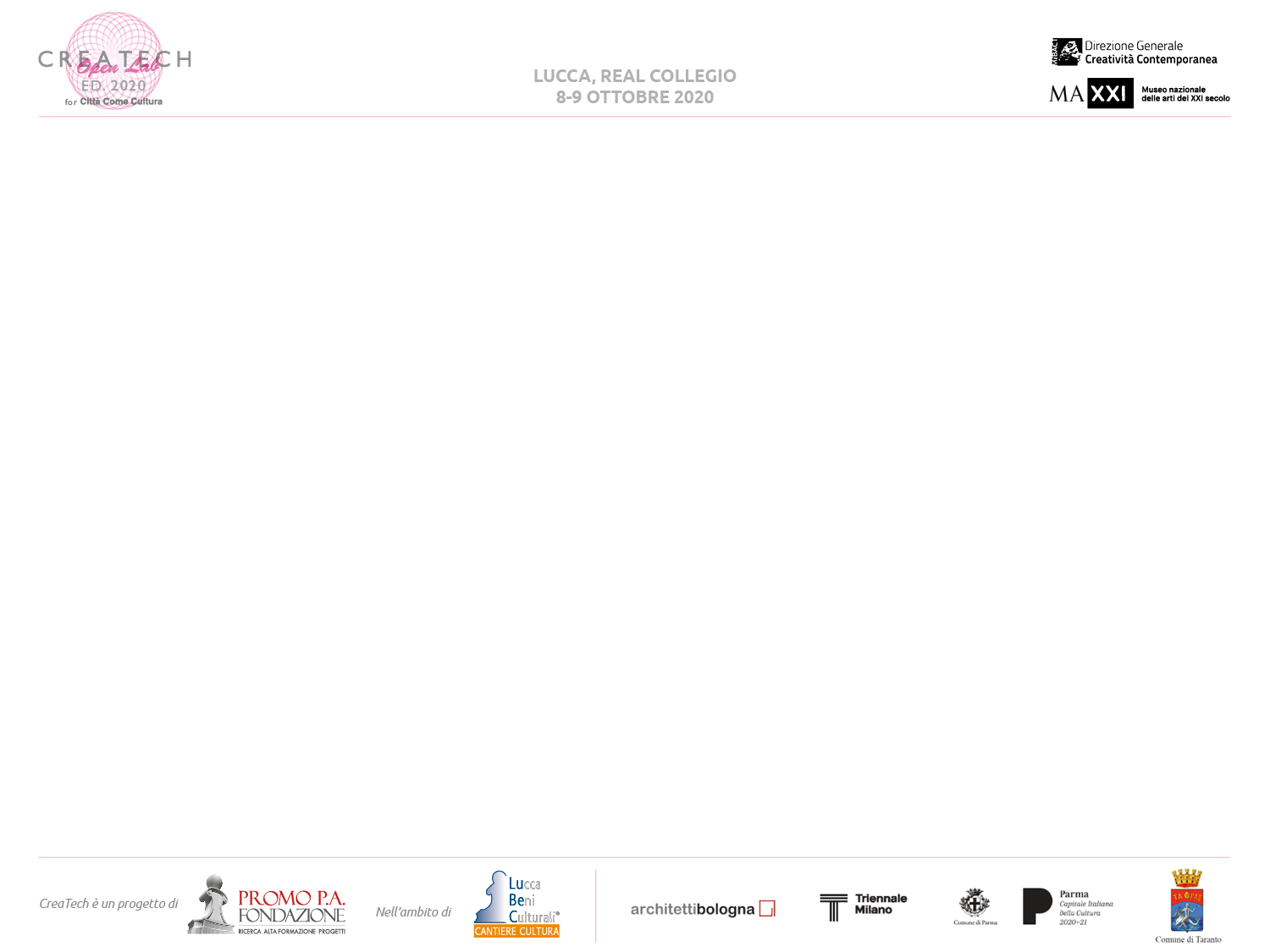 SOSTENIBILITÀ: Risorse dei committenti e sponsor istituzionali.
TEMPISTICHE: deadline: aprile; tappa intermedia di verifica: gennaio-febbraio.
DISTRIBUZIONE: sito web, newsletter, associazioni di categoria, esercenti commerciali, IAT, social.
INTERNAZIONALIZZAZIONE: flessibilità degli orari che potrebbe essere migliorata (nello specifico le aperture domenicali e nei giorni festivi).
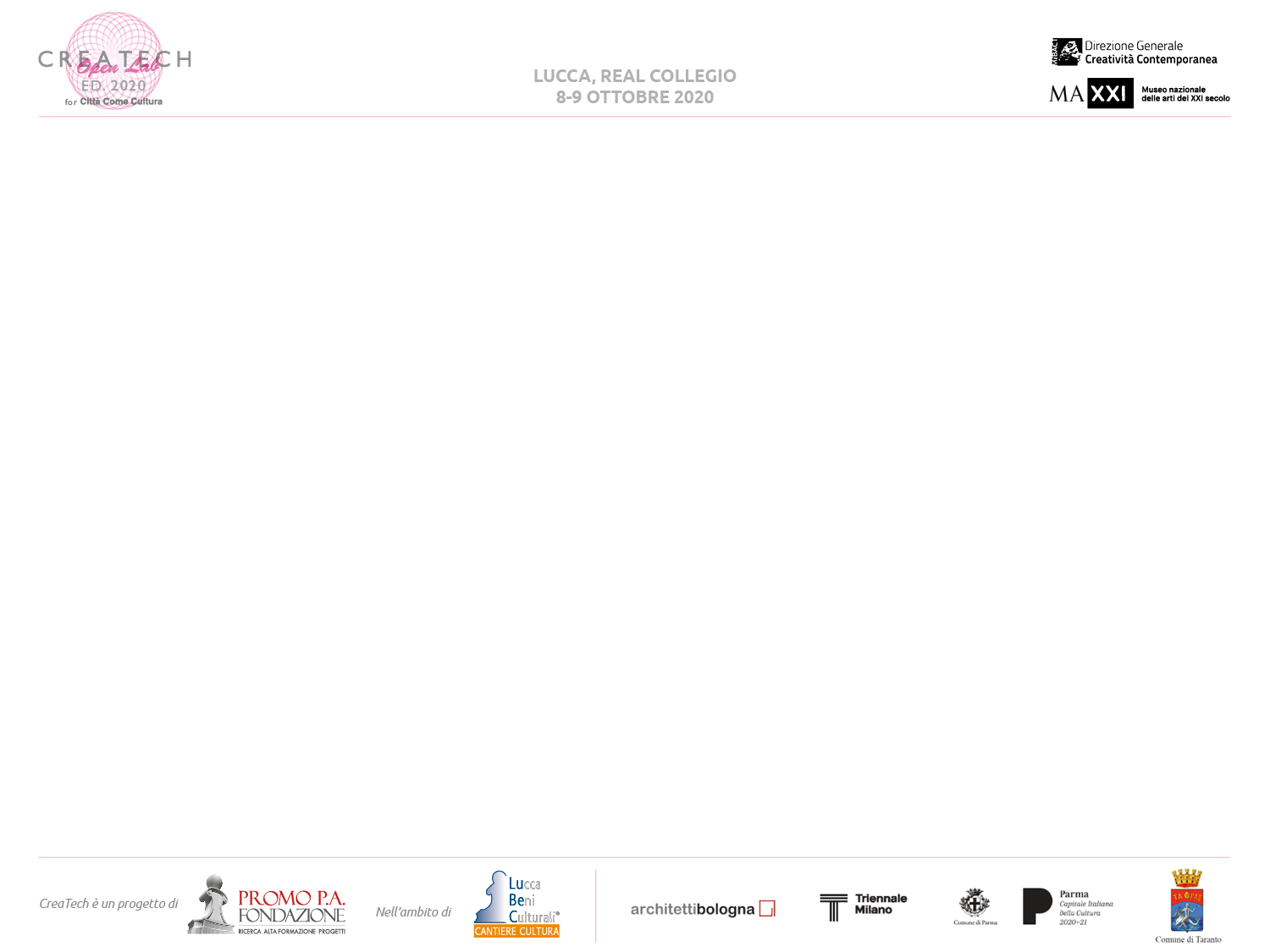 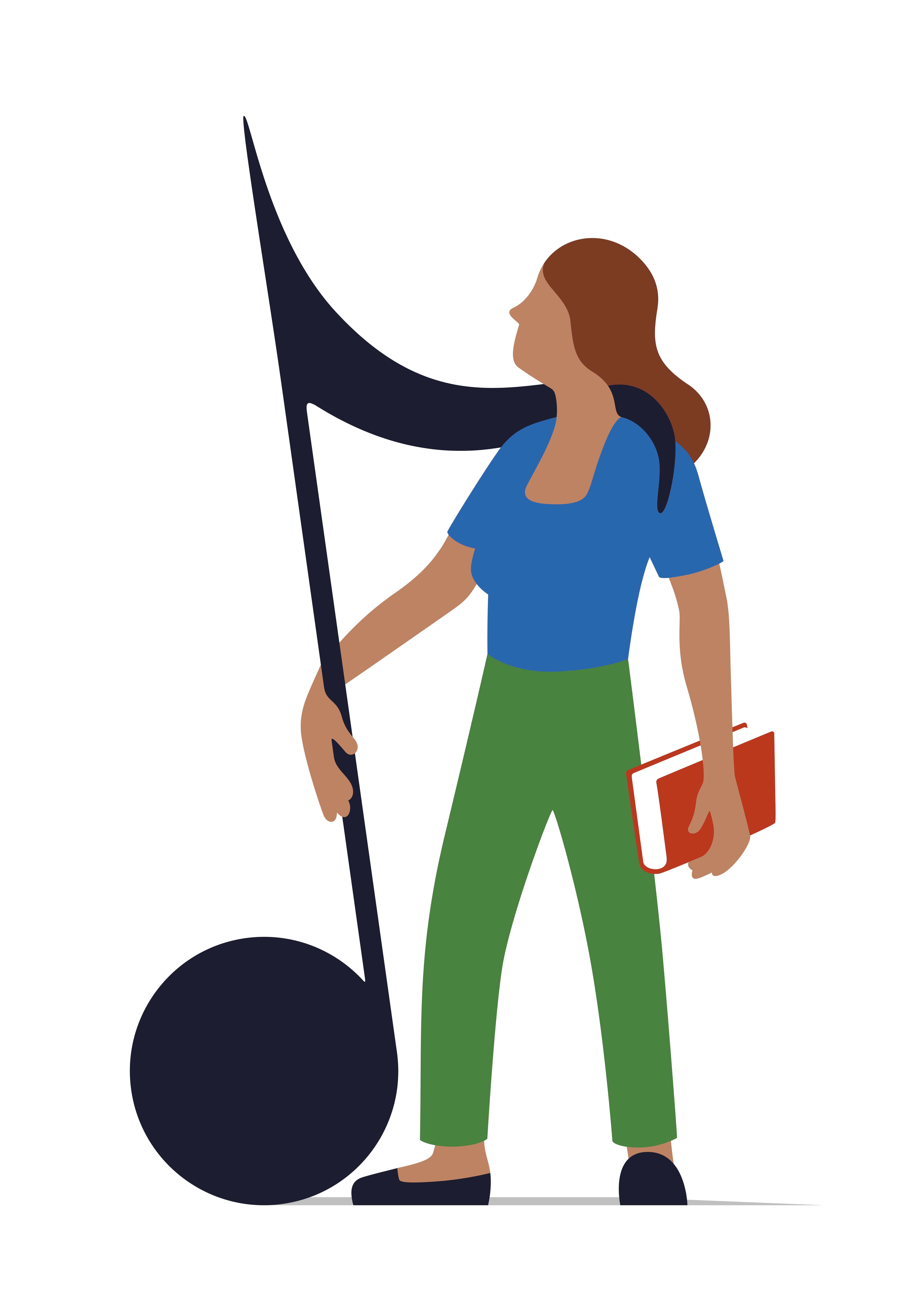 C&C
    Emilia 
   Culture & Castles
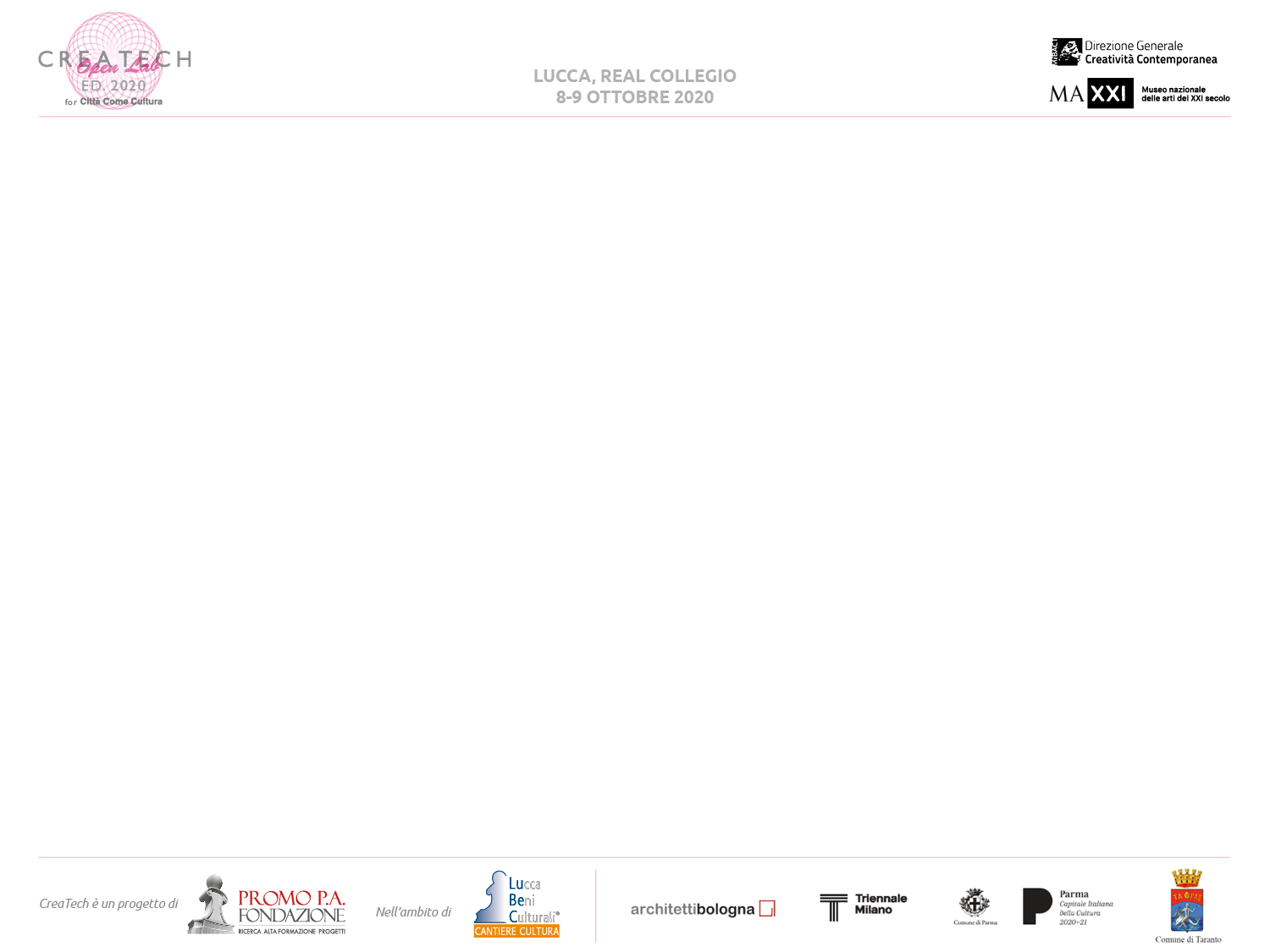 GRAZIE PER L’ATTENZIONE